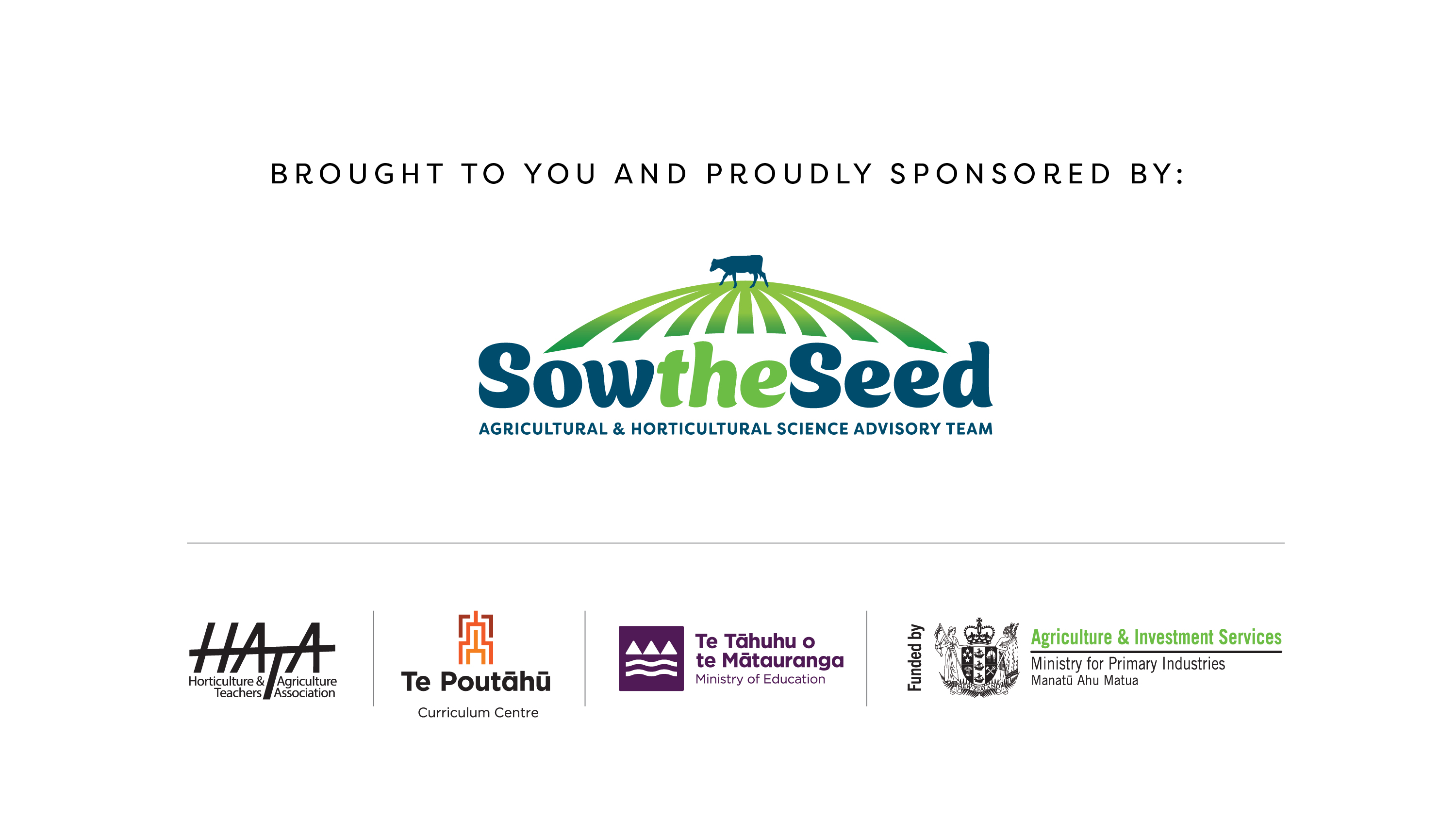 Seed Dispersal
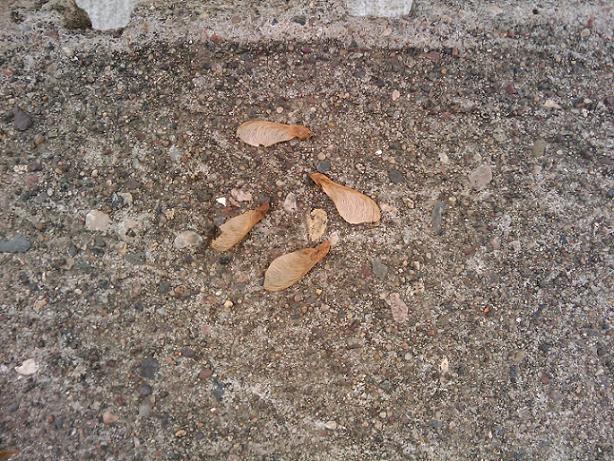 Seed Dispersal - Wind
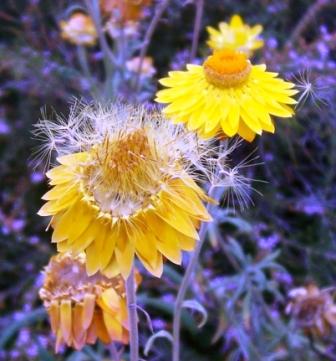 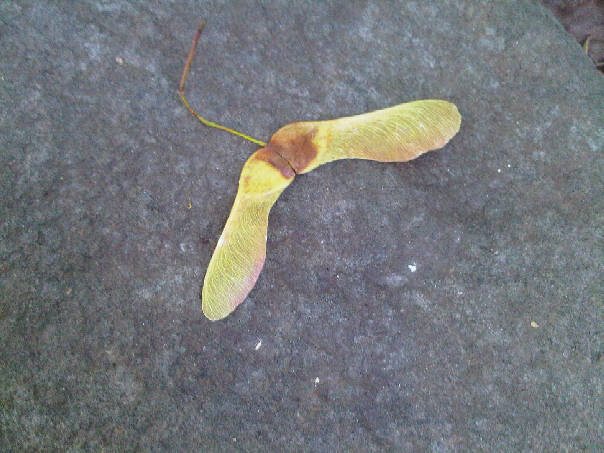 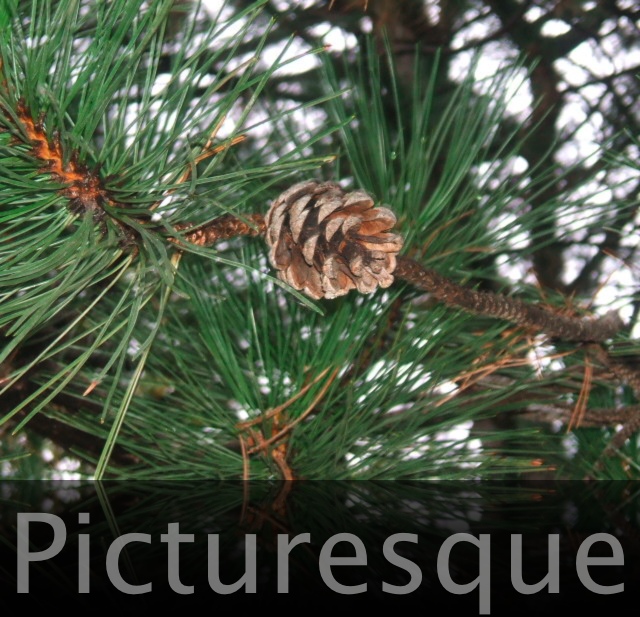 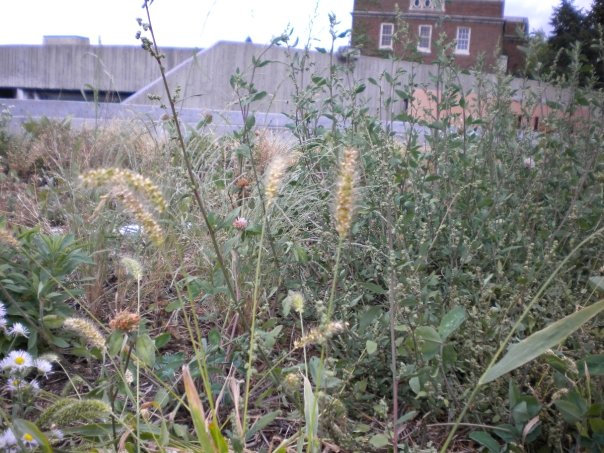 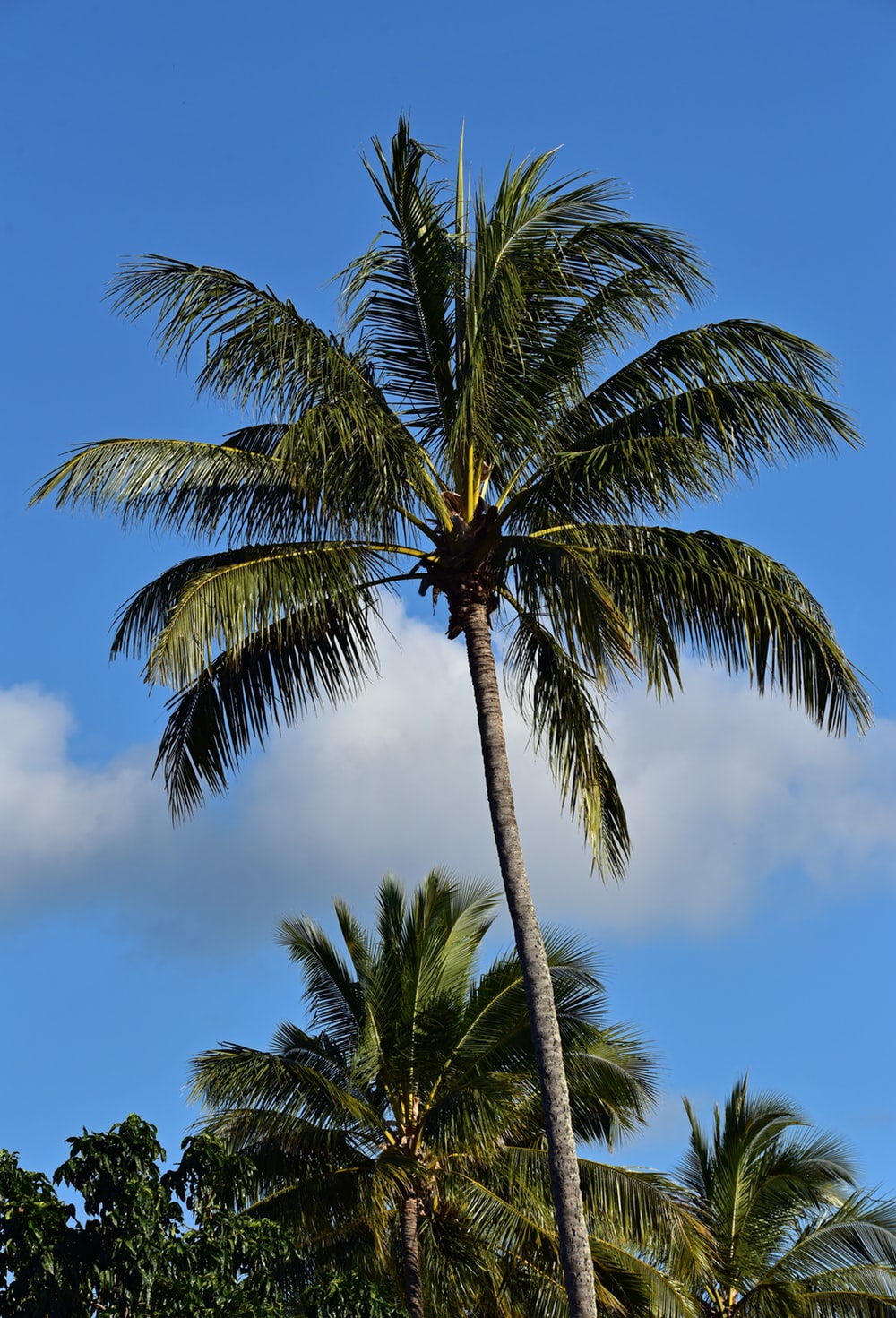 Seed Dispersal: Water
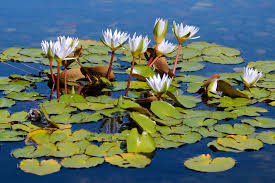 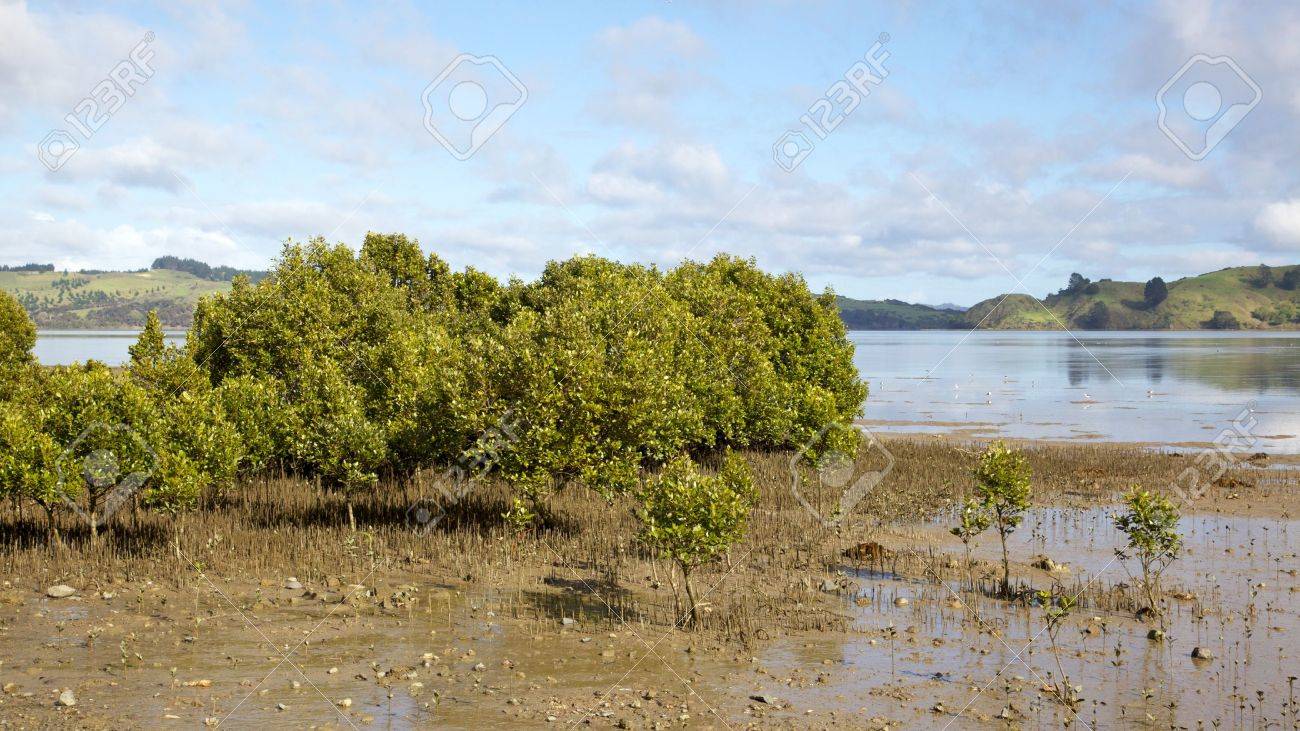 Seed Dispersal: Animal / Bird
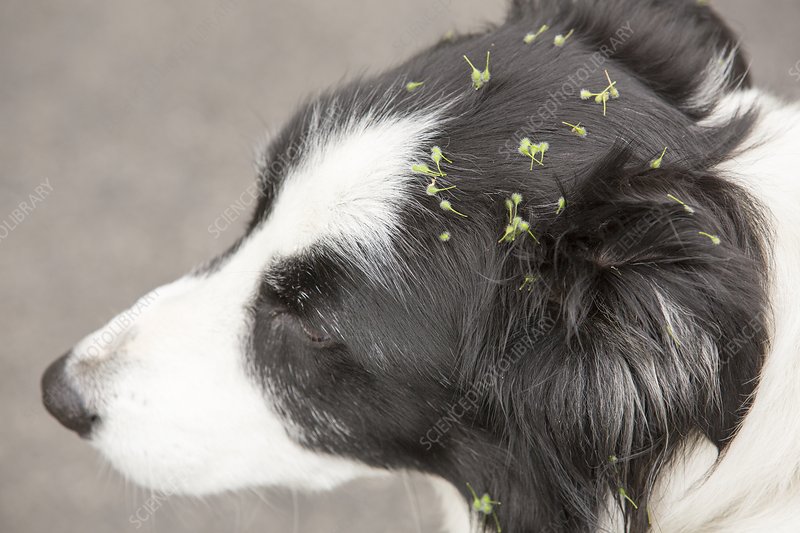 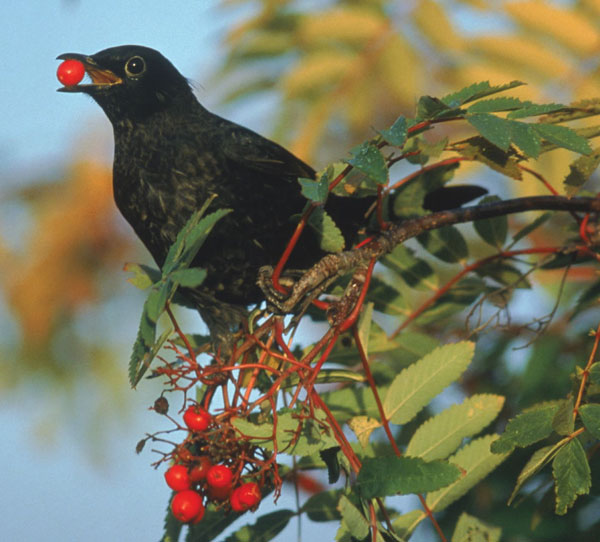 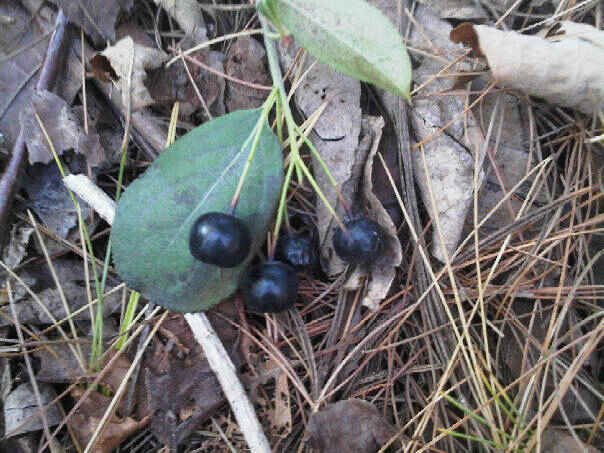 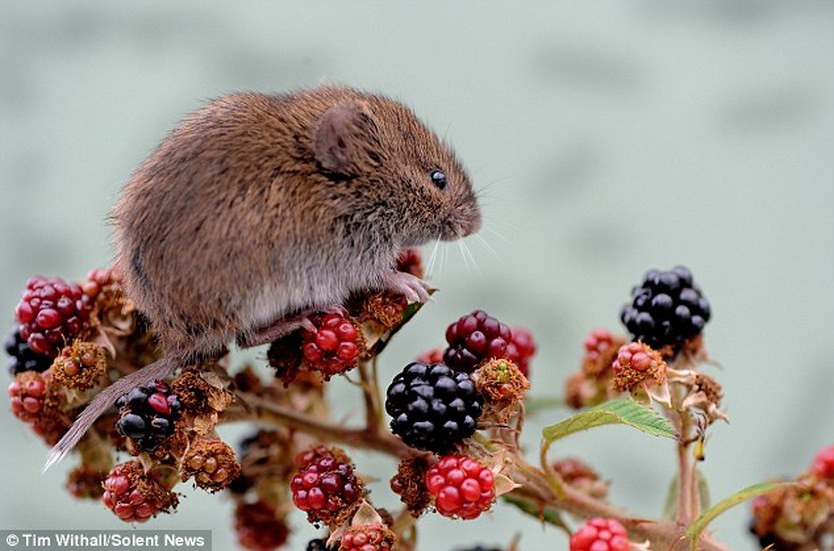 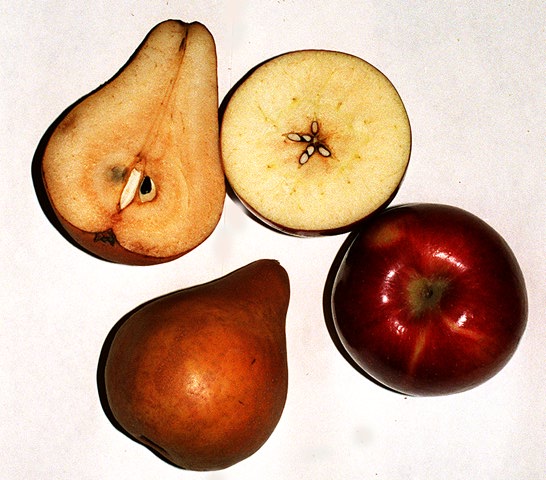 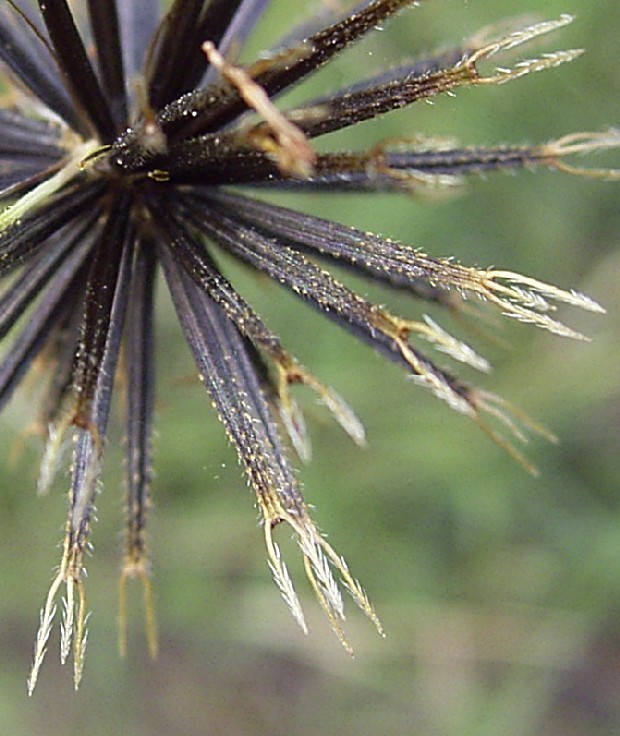 Seeds dispersed by hooks
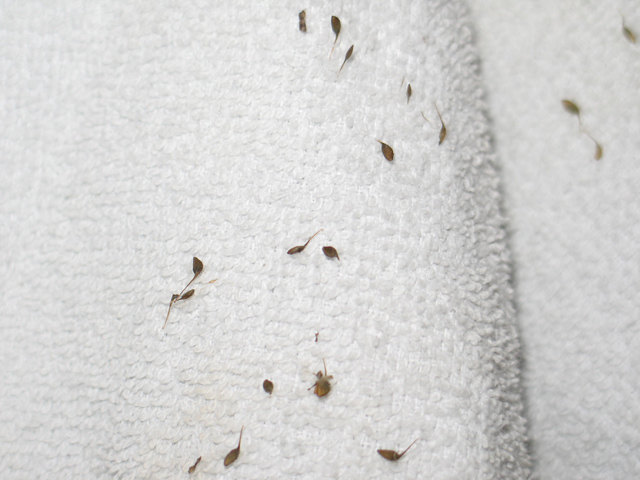 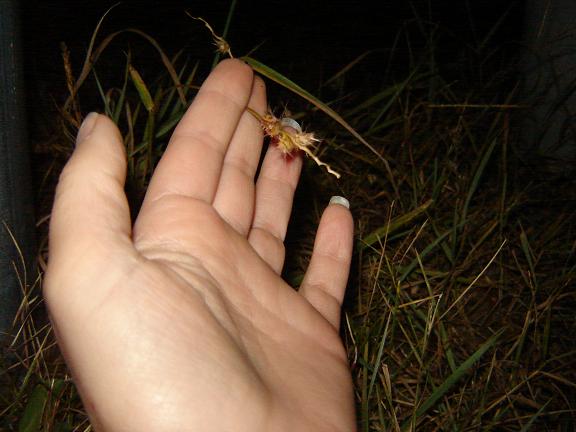 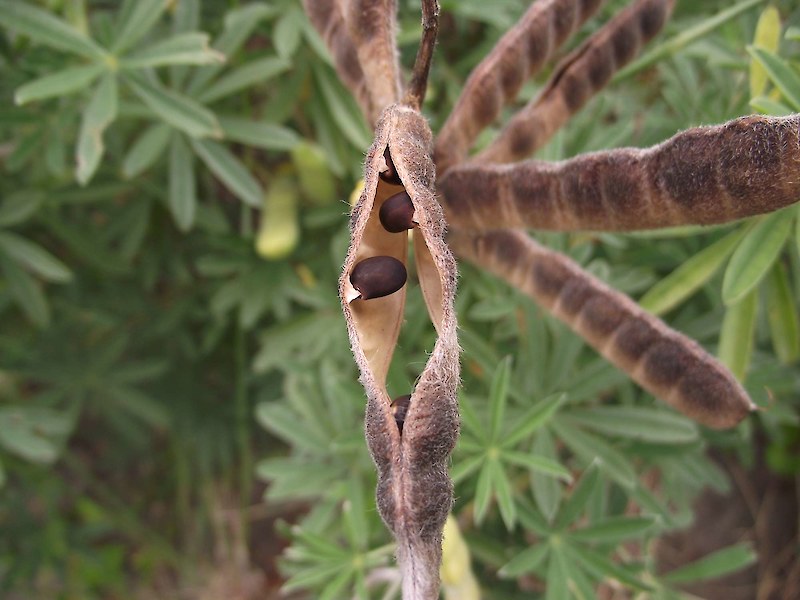 Explosive Dispersal
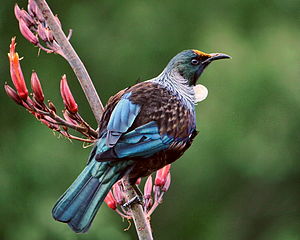 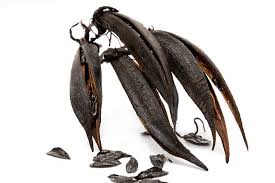 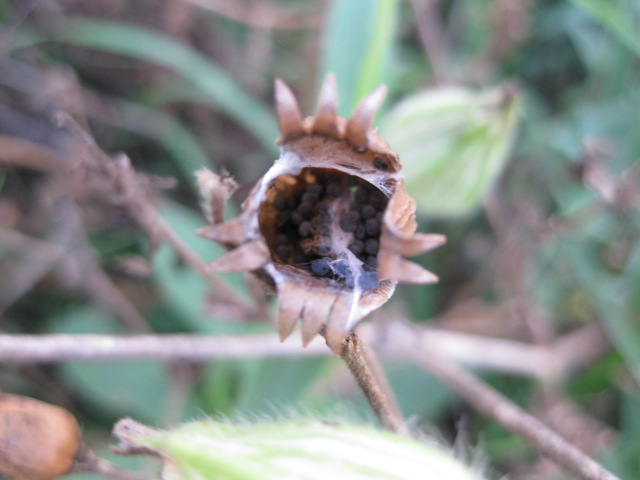 Gravity Dispersal - Heavy nuts fall to ground and roll. Examples are acorns or pine cones.
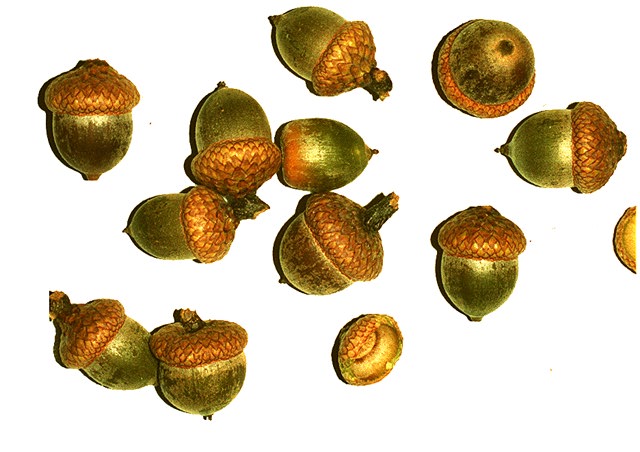 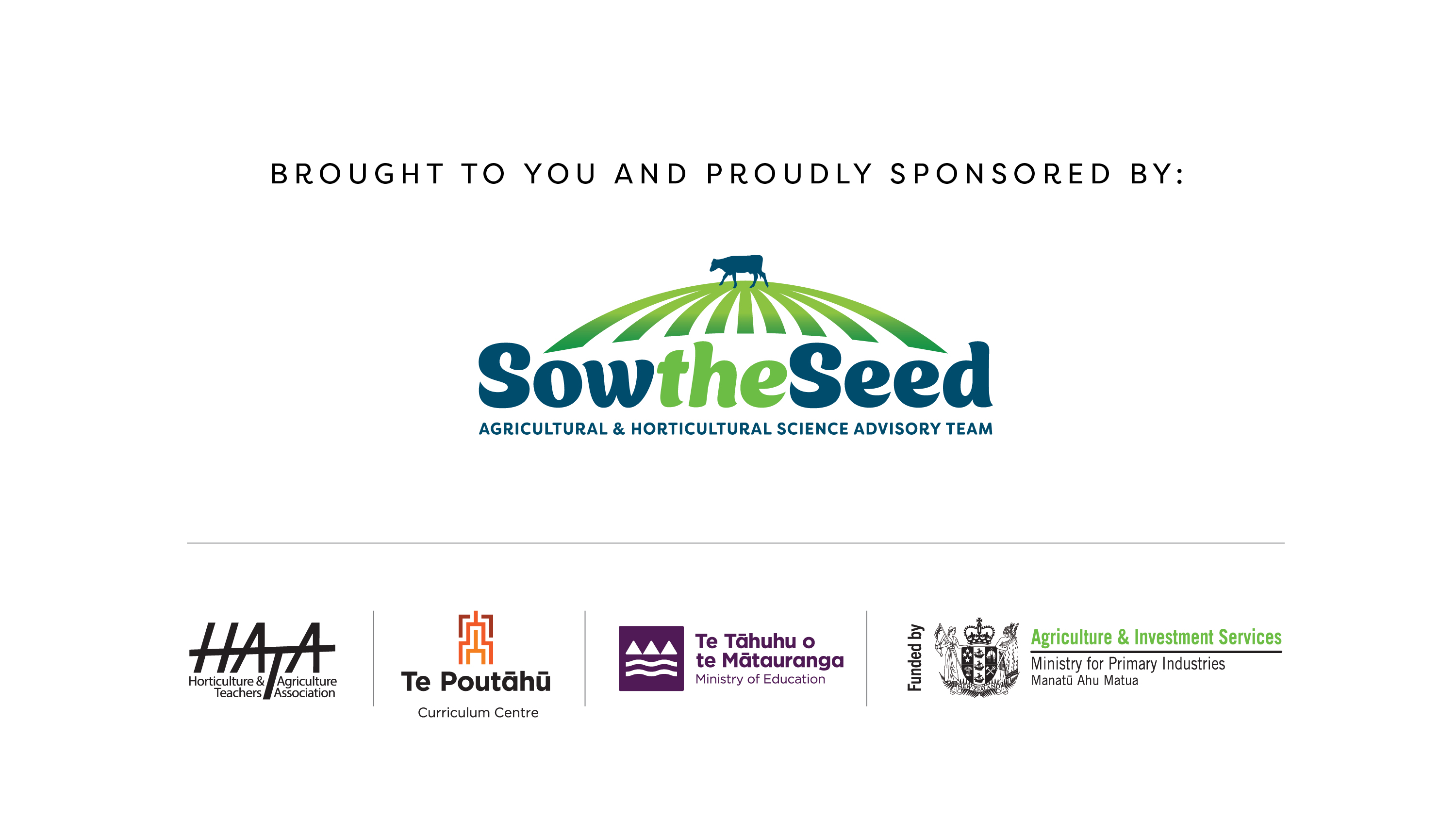